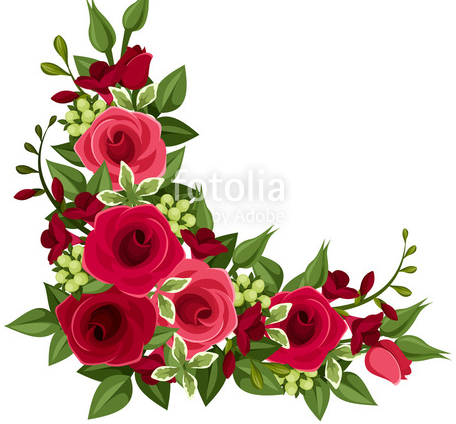 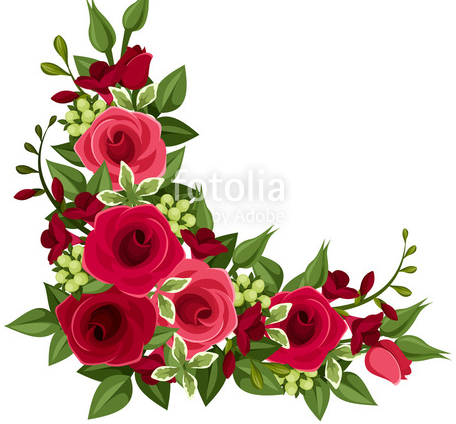 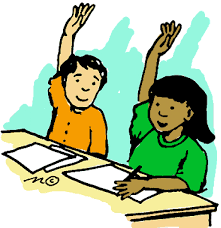 স্বাগত আজকের পাঠে
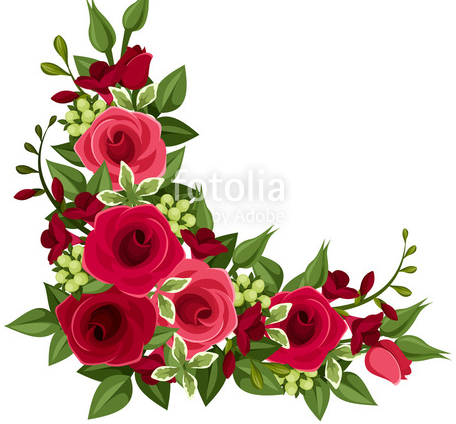 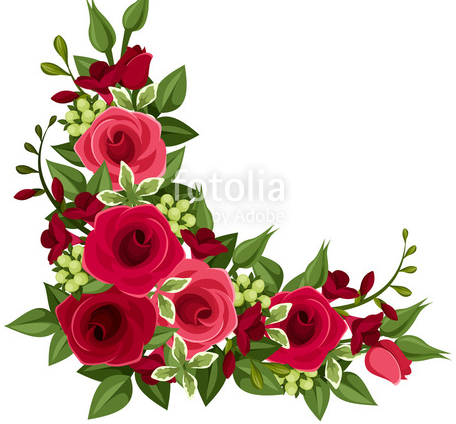 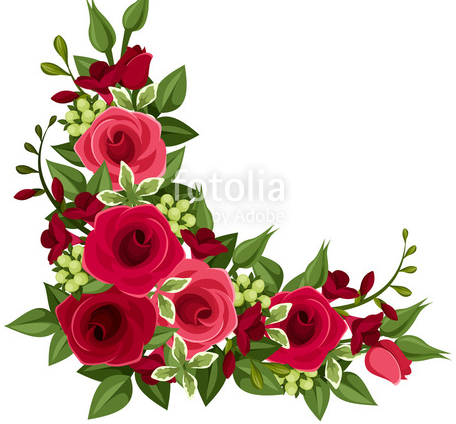 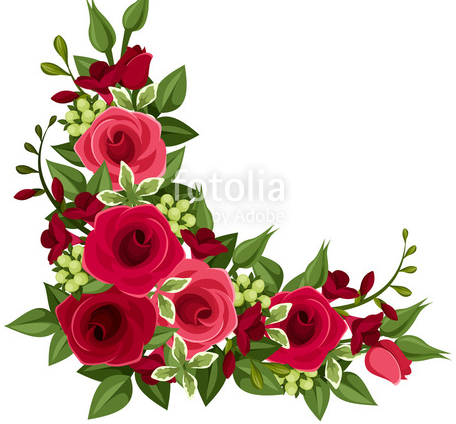 শিক্ষক পরিচিতি
পাঠ পরিচিতি
শ্রেণি: প্রথম
বিষয়: প্রাথমিক গণিত
পাঠ: যোগের ধারণা (যোগ)
সময়: ৪০ মিনিট
তারিখ: ২৩/৫/২০১৭ খ্রি:
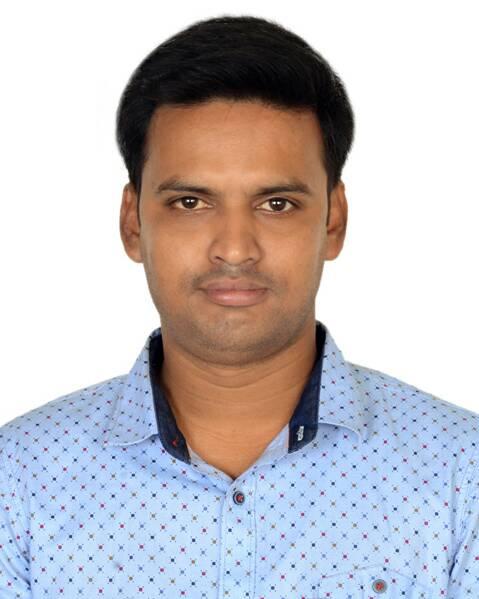 মোহাম্মদ আনোয়ার হোসেন 
সহকারী শিক্ষক 
ছাতক জালালিয়া ফাযিল মাদ্রাসা
ছাতক, সুনামগঞ্জ।
মোবাইল নং-০১৭২৭ ২৩৭০৬৬
E-mail: info.anowarmp@gmail.com
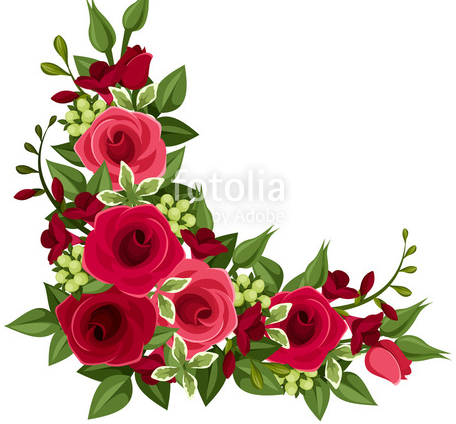 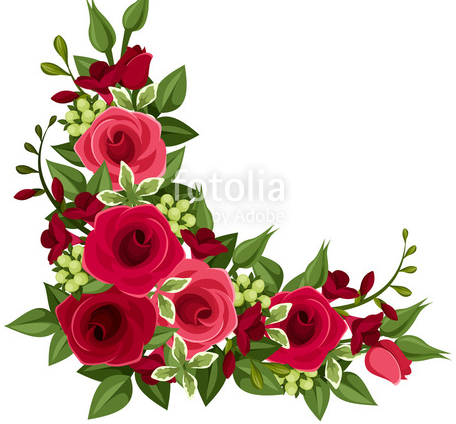 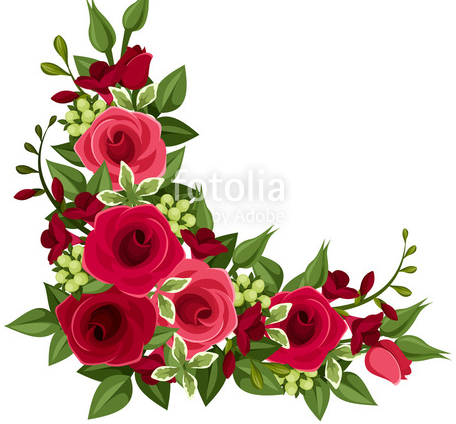 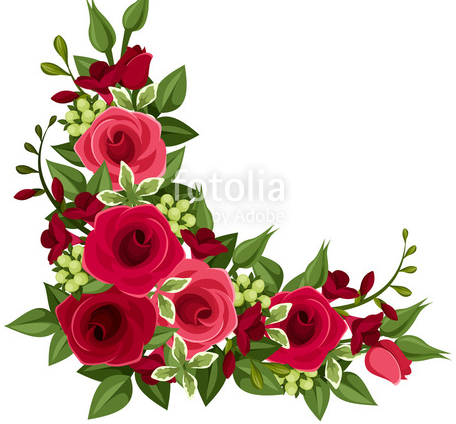 চলো সবাই একটি ভিডিও দেখি
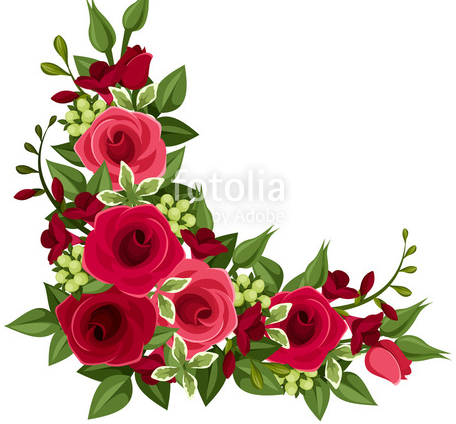 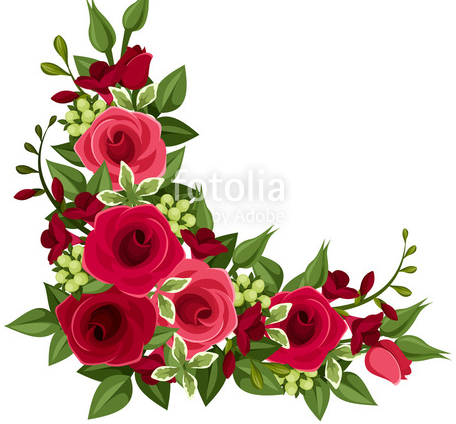 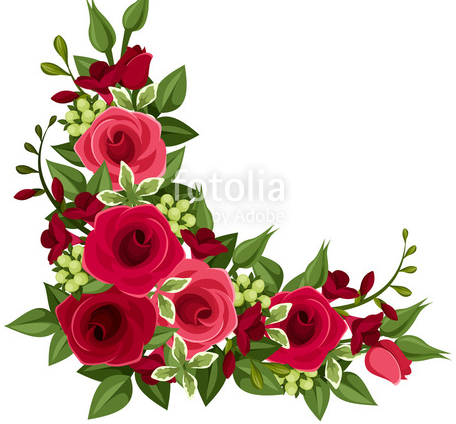 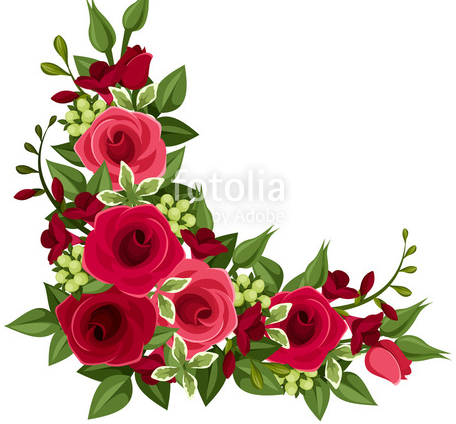 নিচের চিত্রগুলো দেখ ও চিন্তা কর এবং বল
কোন দিকে কতজন শিক্ষার্থী রয়েছে ?
৩ জন আর ৪ জন মিলে একত্রে ৭ জন হয়।
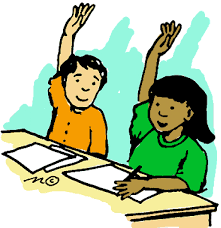 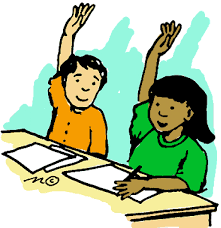 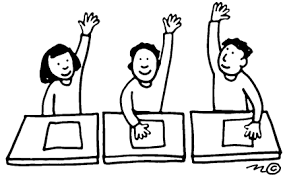 ডানদিকে ৩ জন
বামদিকে ৪ জন
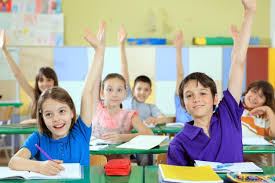 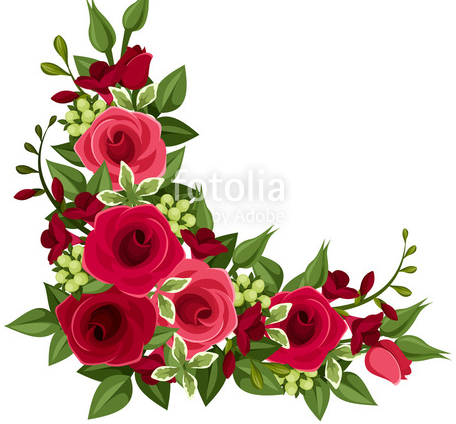 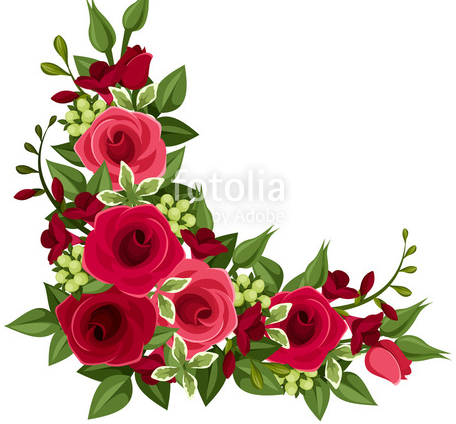 মোট আছে ৭ জন
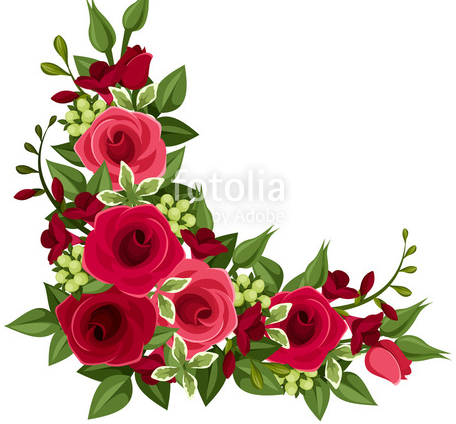 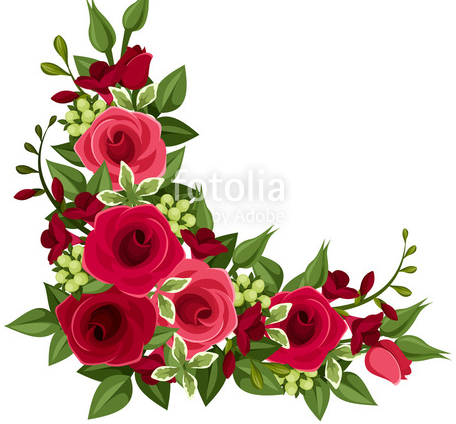 আজকের পাঠ:
যোগের ধারণা।
       (+)
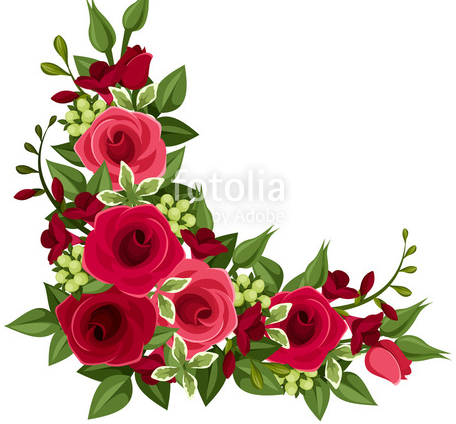 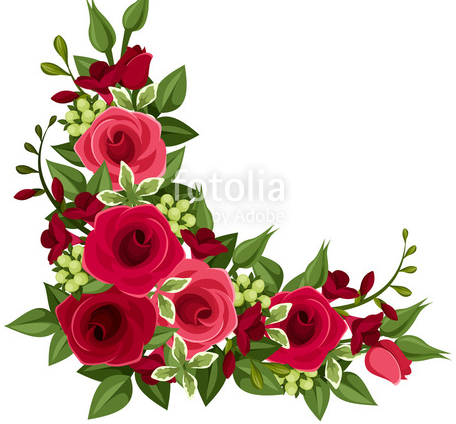 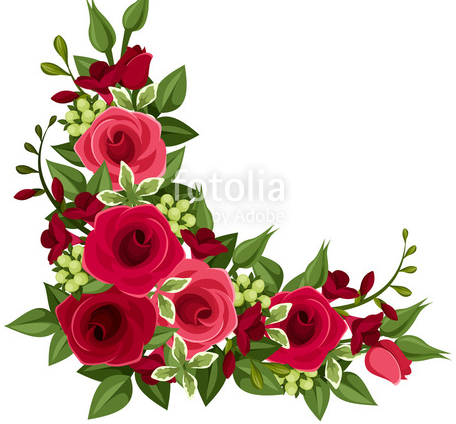 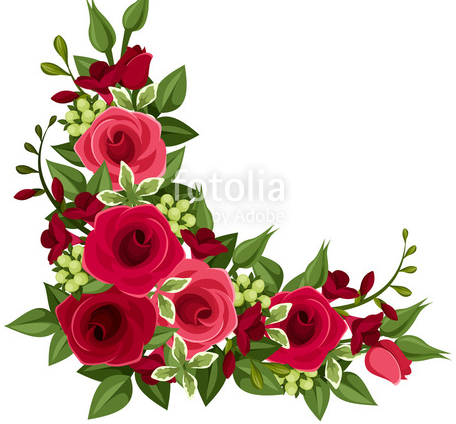 শিখনফল: এই পাঠ শেষে শিক্ষার্থীরা-
৯.১.২: উপকরণের সাহায্যে সংখ্যা যোগ করে 
       প্রতীকের মাধ্যমে প্রকাশ করতে পারবে।
৯.১.৩: ‘+’ ও ‘=‘ চিহ্ন চিনে বলতে পারবে।
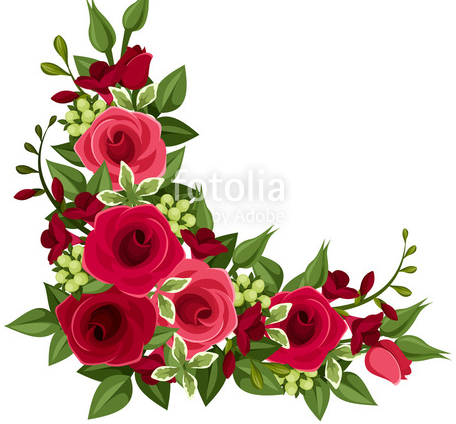 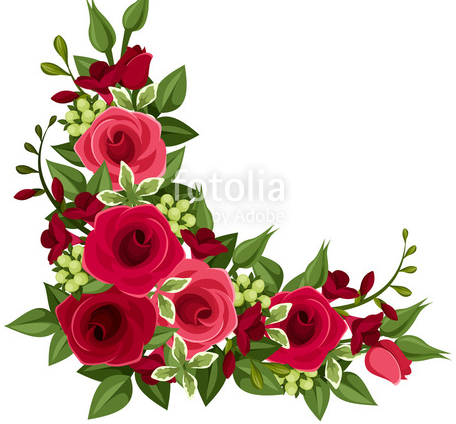 নিচের ছবিগুলো দেখ এবং বল যে--
শহীদ মিনারে ফুল দিতে দিপু এনেছে ৩টি ফুল এবং ইমা
এনেছে ৪ টি ফুল। তাহলে একসাথে কয়টি ফুল হল ?
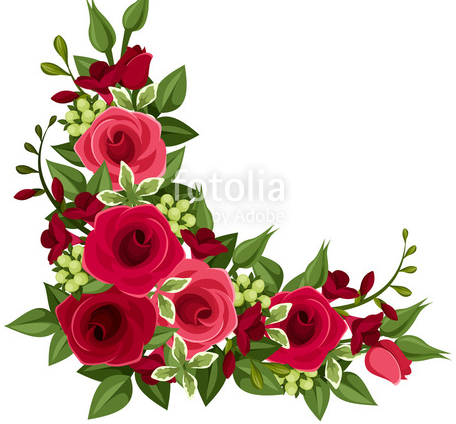 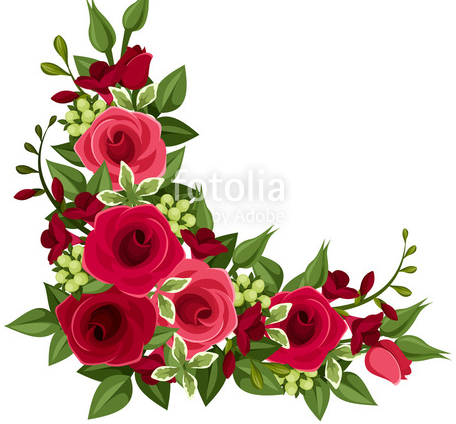 ৩ টি ফুল আর ৪ টি ফুল মিলে ৭ টি ফুল হল।
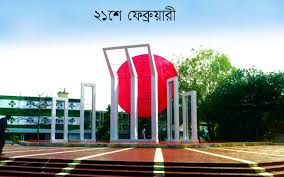 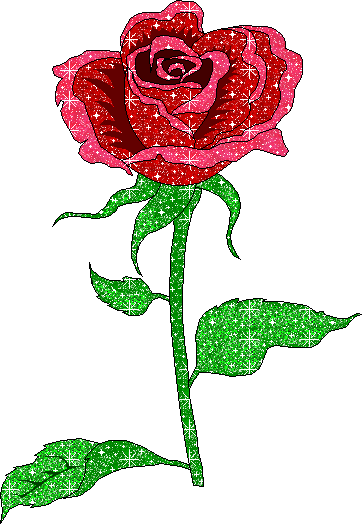 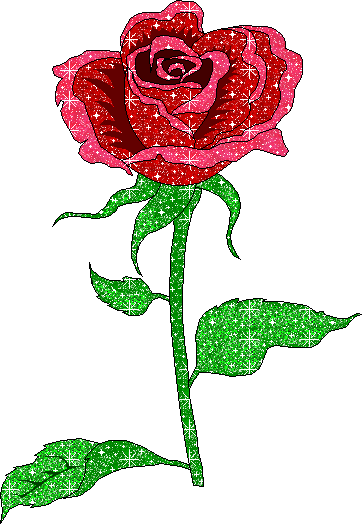 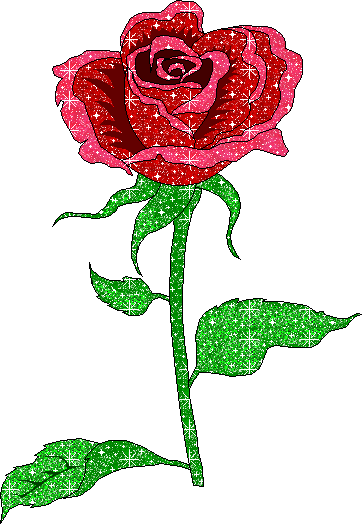 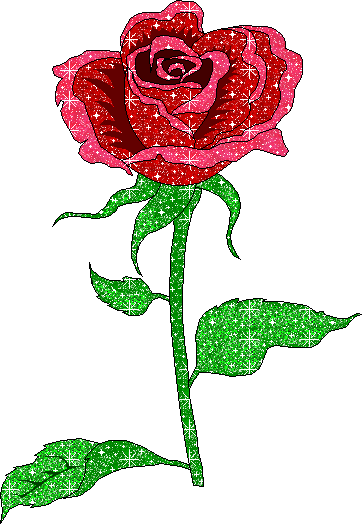 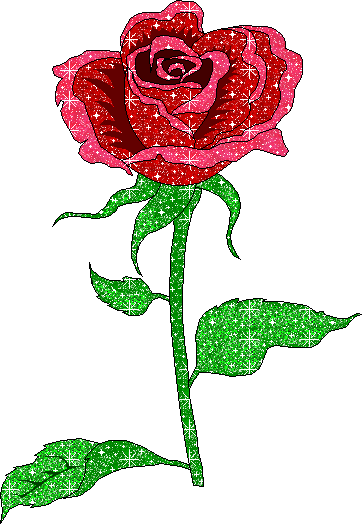 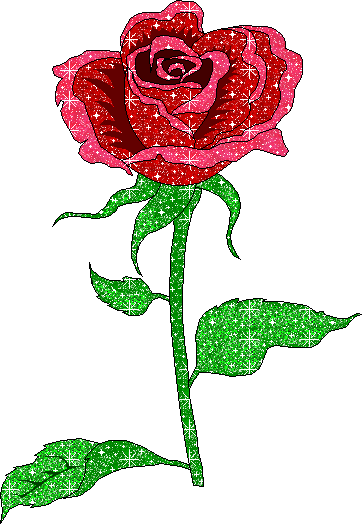 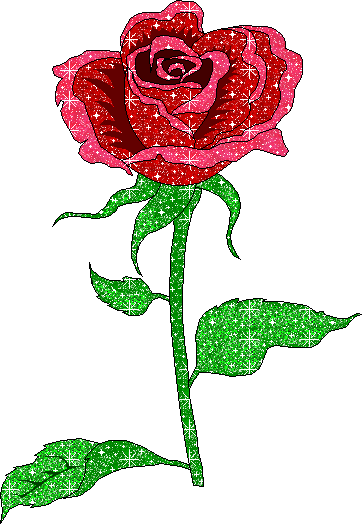 ৪ টি ফুল
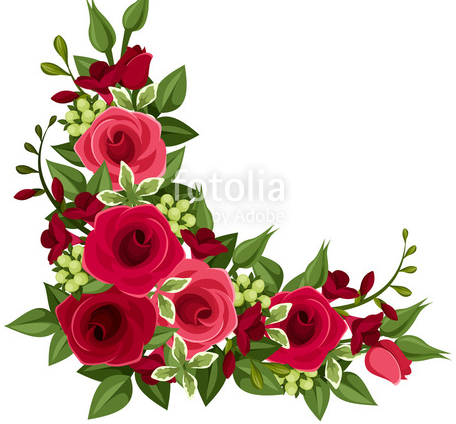 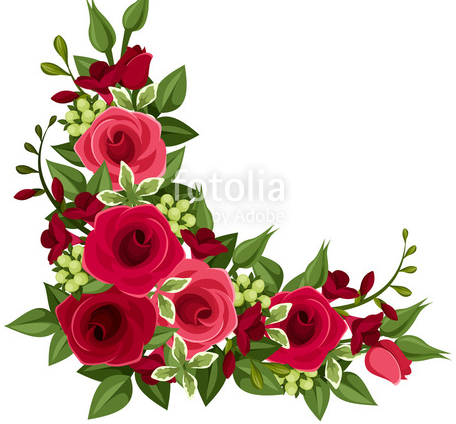 ৩ টি ফুল
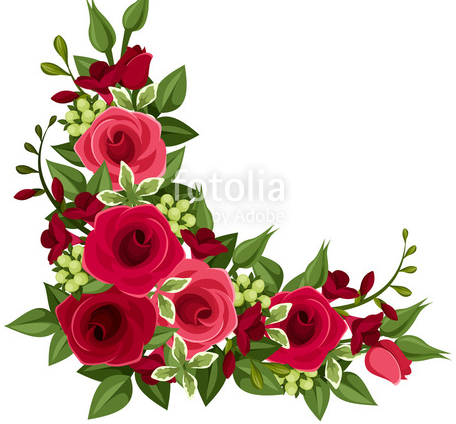 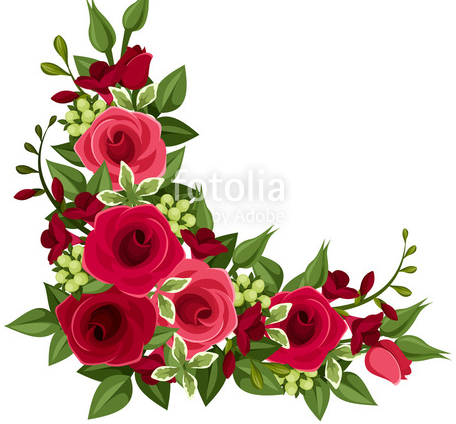 সবাই নিচের চিহ্নগুলো দেখ এবং বল ,এগুলো কিসের চিহ্ন
এবং এগুলোর নাম কী ?
+                    =
যোগ চিহ্ন
সমান চিহ্ন
এগুলোকে গাণিতিক চিহ্ন বা প্রক্রিয়া চিহ্ন বলে।
যেমন: ৩ আর ৪ যোগ করলে ৭ হয় এবং এই 
প্রক্রিয়াটির নাম “যোগ”।
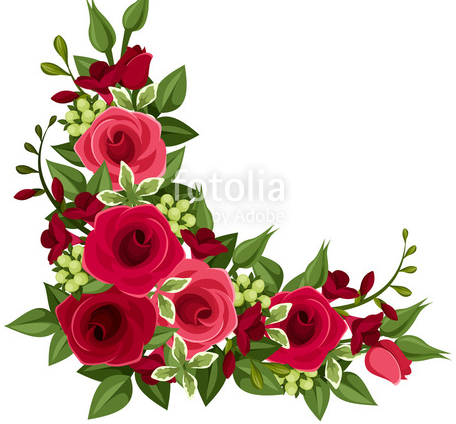 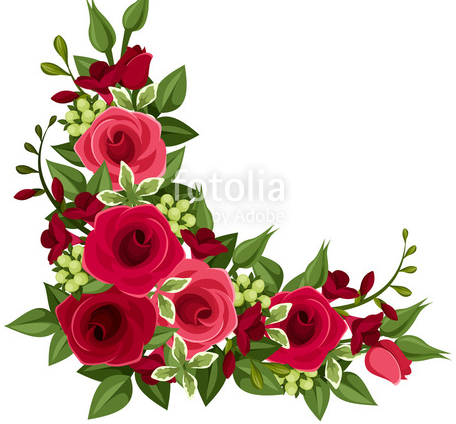 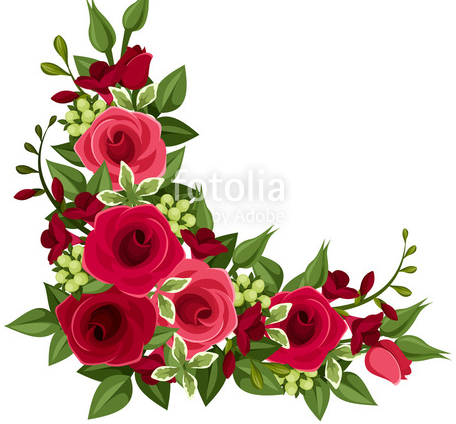 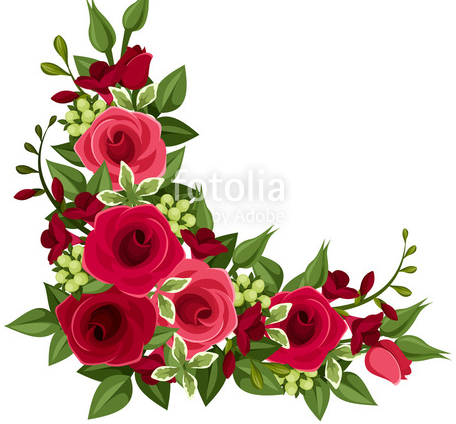 তোমরা কী কেউ জান ,কেন আমরা যোগ (+) করি ?
কোন সংখ্যা / ব্যক্তি / বস্তুকে একত্রে করার 
জন্য আমরা যোগ (+) করে থাকি।
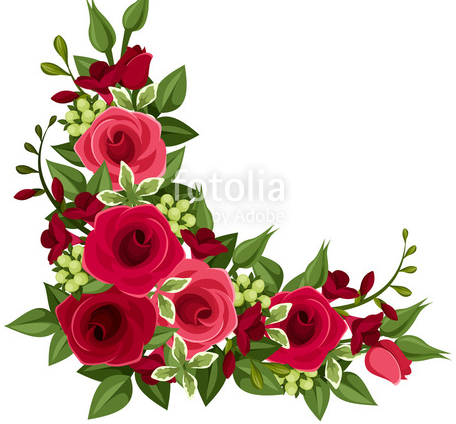 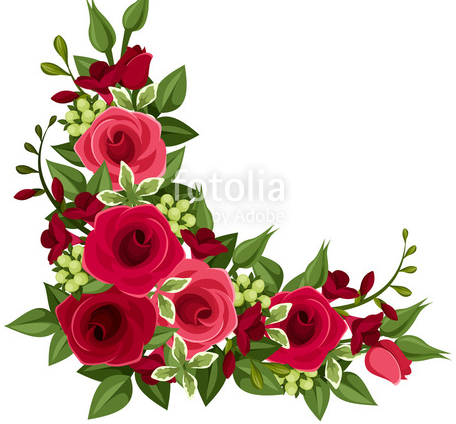 নিচের চিত্রগুলো দেখ ও চিন্তা কর-
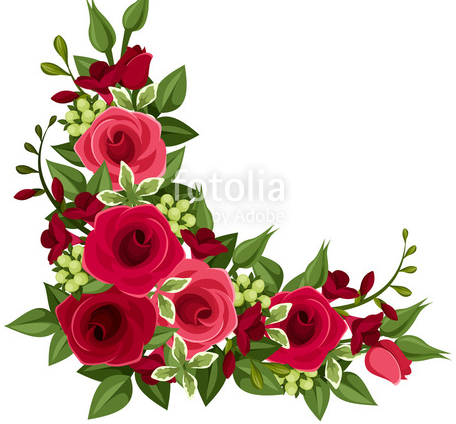 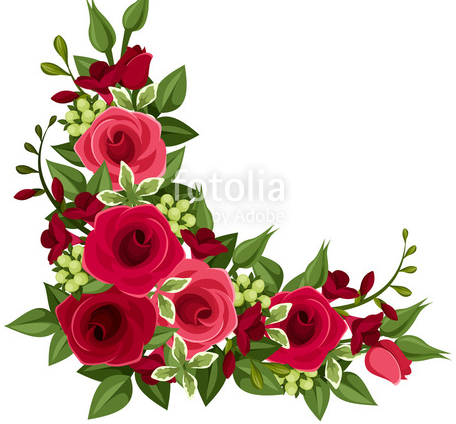 ইমার ফুল
দিপুর ফুল
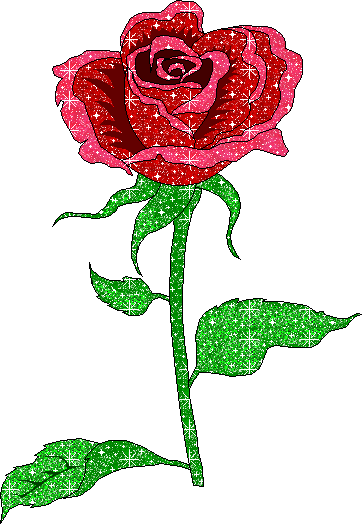 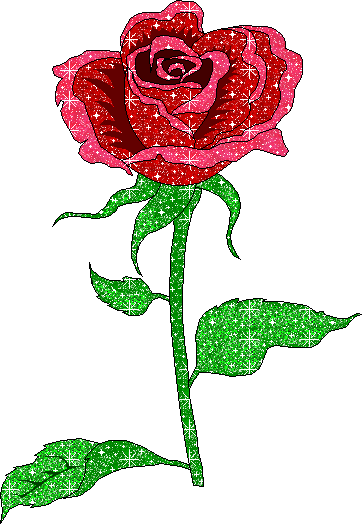 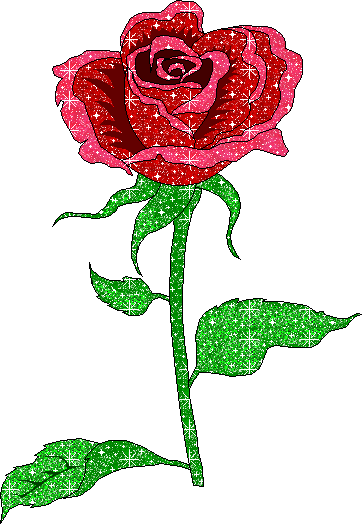 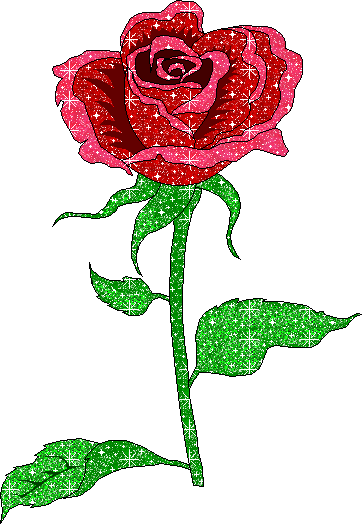 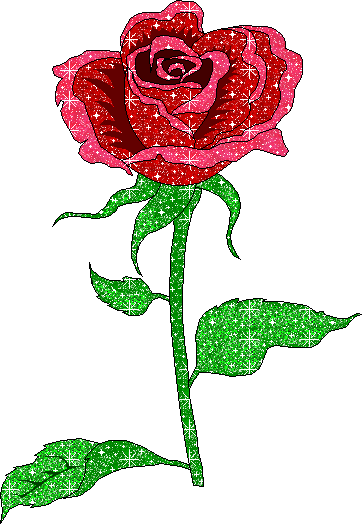 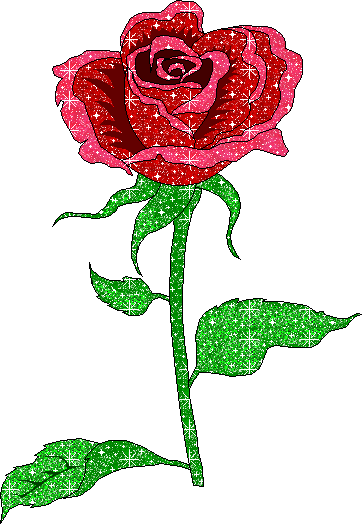 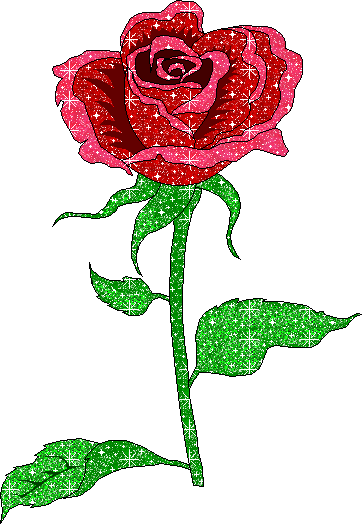 ৩টি ও ৪টি একসাথে রাখলে ৭টি হয়। গাণিতিকভাবে আমরা লিখি:
৩       +        4          =            7   
তিন   যোগ     চার       সমান        সাত
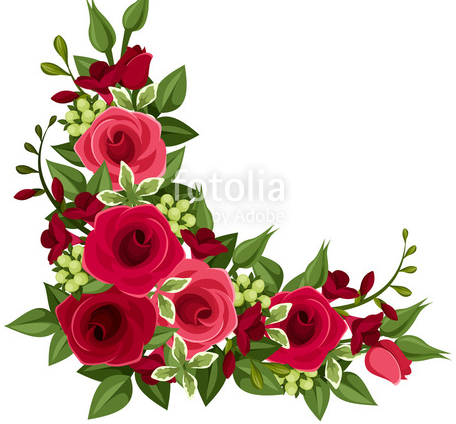 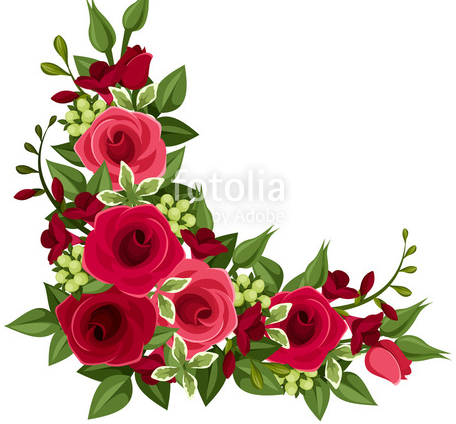 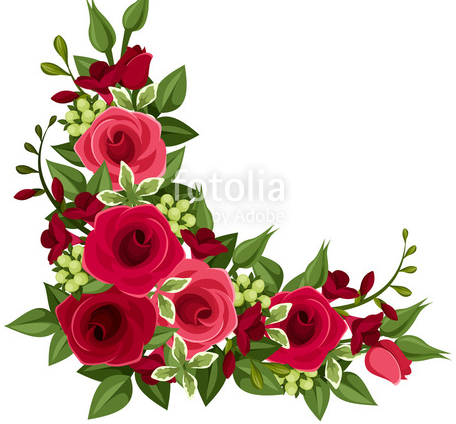 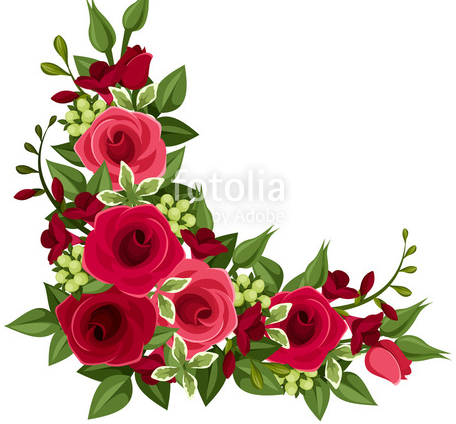 মনে কর যে,আমরা ৩ টি আনারস ও ২ টি আনারস পাই
তাহলে নিচের চিত্রগুলো দেখে বল এখন আমাদের কাছে
 কয়টি আনারস আছে ?
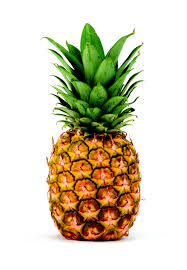 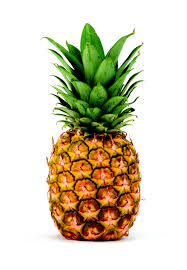 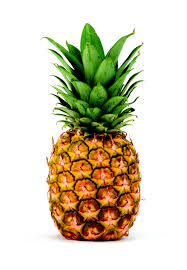 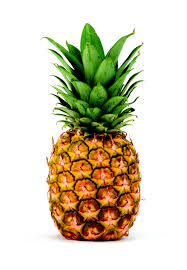 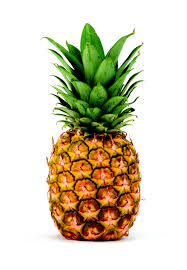 আর
৩টি আনারস
২টি আনারস
একত্রে
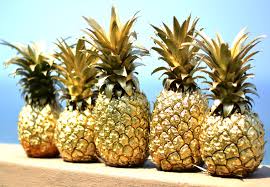 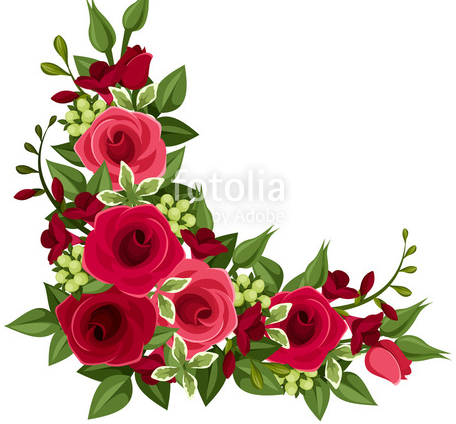 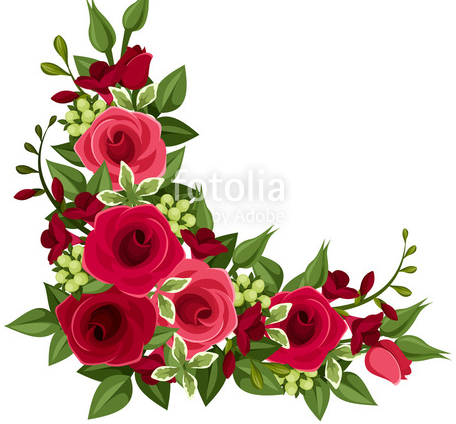 ৫টি আনারস আছে
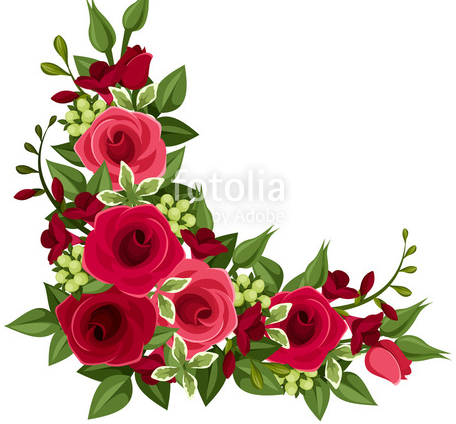 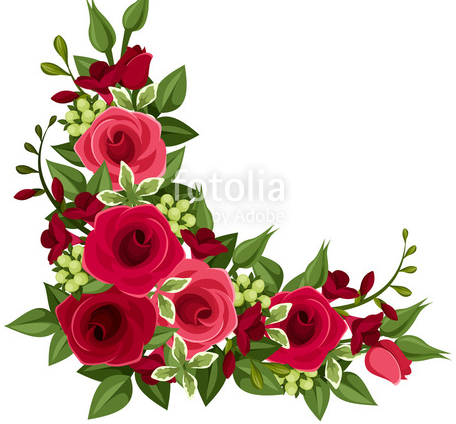 নিচের চিত্রগুলো আবার দেখ এবং 
বল কোন চিত্রে কতটি ফল আছে ?
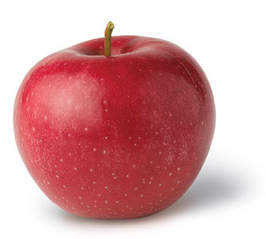 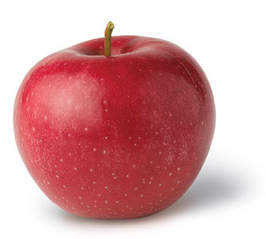 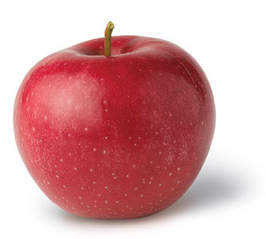 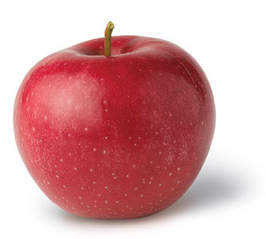 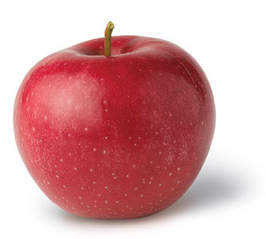 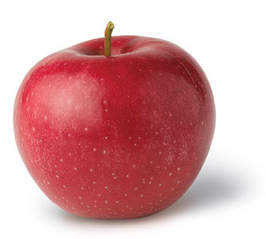 ও
একত্রে
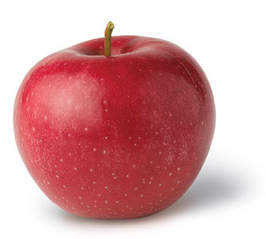 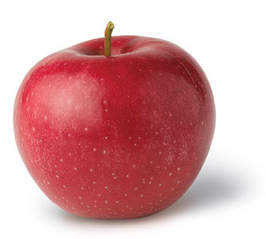 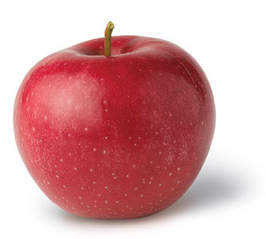 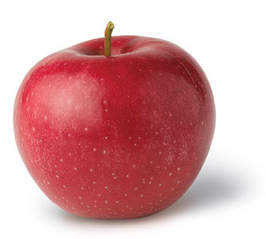 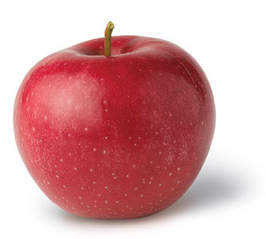 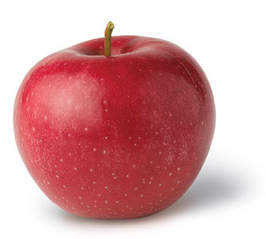 ১
+
৫
৬
=
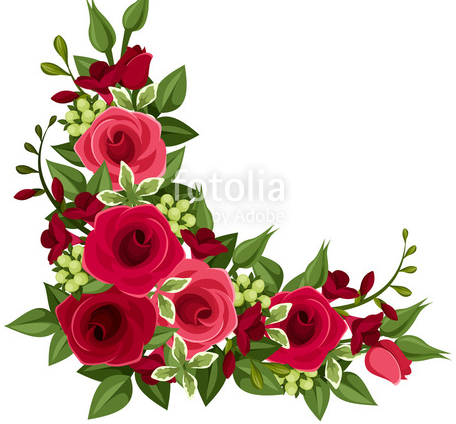 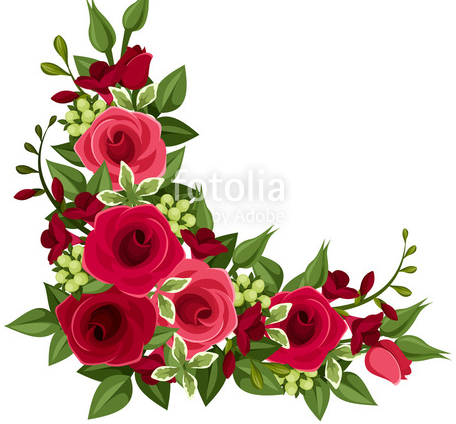 ১     যোগ      ৫      সমান          ৬
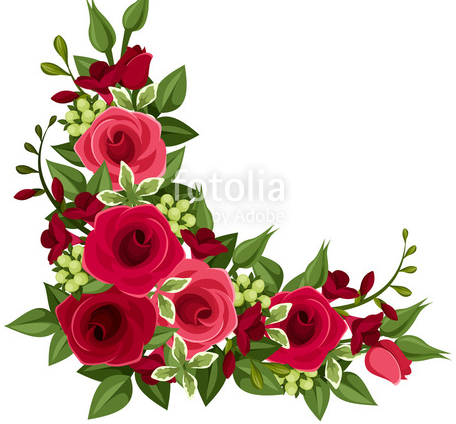 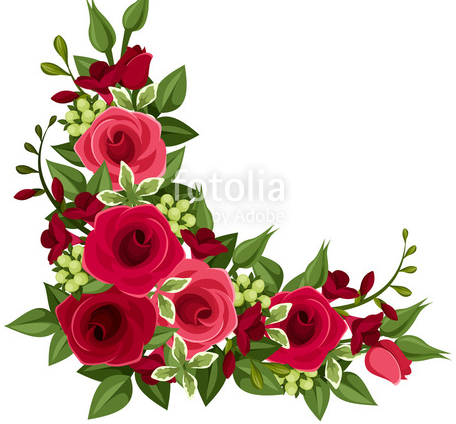 প্রিয় শিক্ষার্থীরা সবাই মনোযোগ দিয়ে শোন, জাহিদের 
আব্বা জাহিদকে ৩ টাকা দিল এবং জাহিদের আম্মা 
জাহিদকে ২ টাকা দিল। তাহলে জাহিদের মোট কত 
টাকা হল ?
জাহিদের আব্বা দিল ৩ টাকা
জাহিদের আম্মা দিল ২ টাকা
মোট হল ৩ টাকা + ২ টাকা = ৫ টাকা
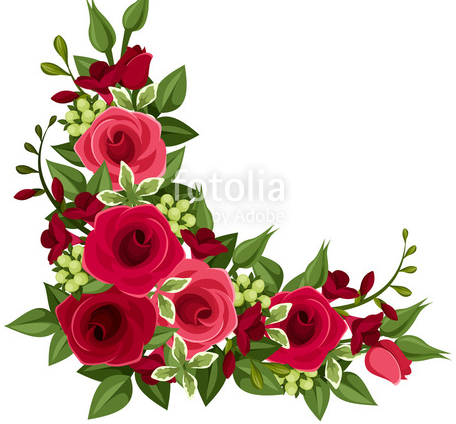 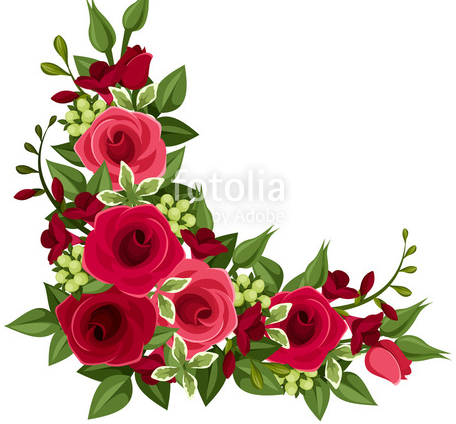 (৩ + ২ ) টাকা = ৫ টাকা
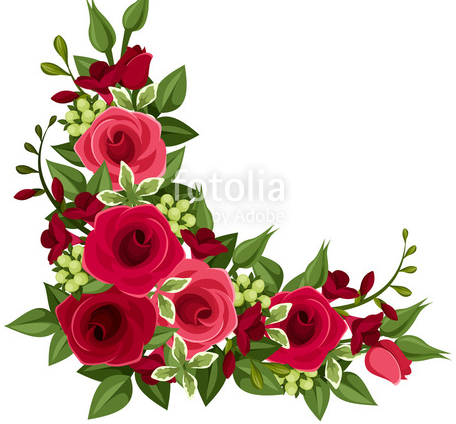 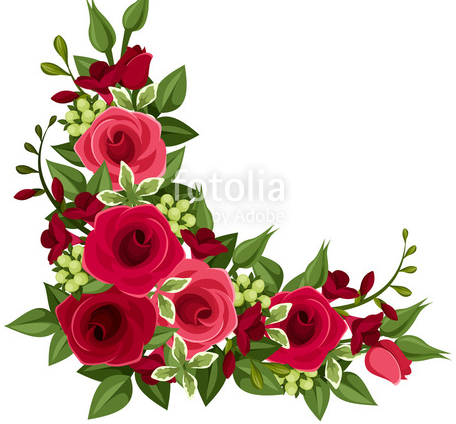 নিচের চিত্রগুলো দেখ এবং কতটি 
বল আছে, তা যোগ করে দেখাও
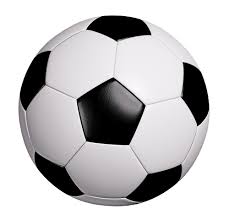 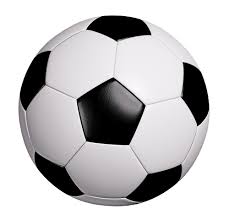 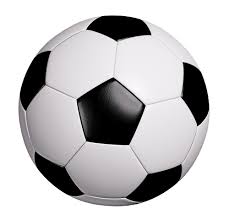 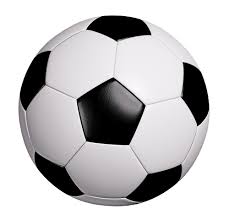 একত্রে
ও
৯টি বল আছে
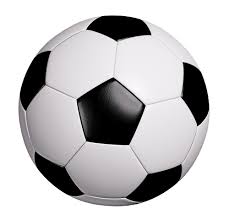 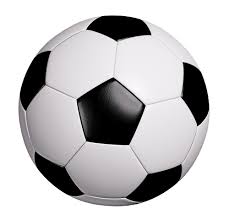 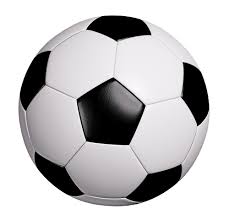 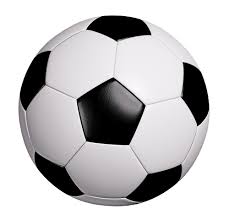 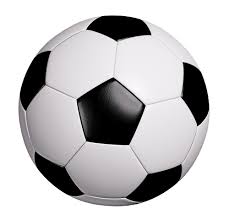 ৪টি বল
৫টি বল
৪টি বল
৫  +  ৪ =  ৯
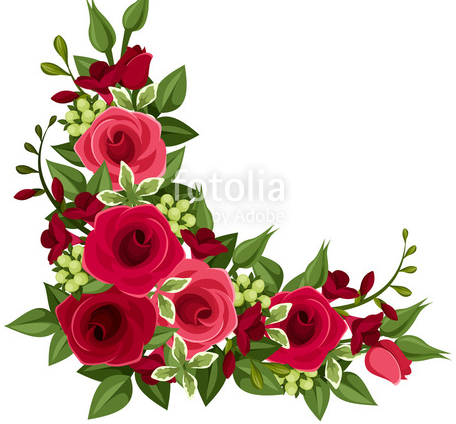 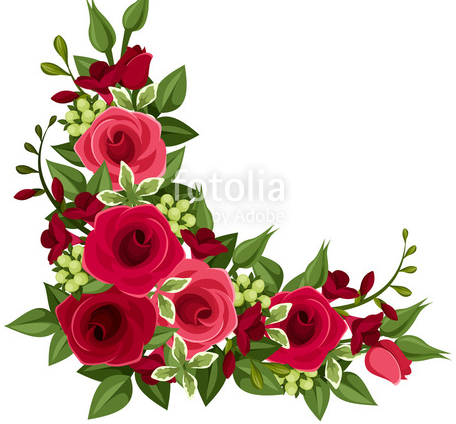 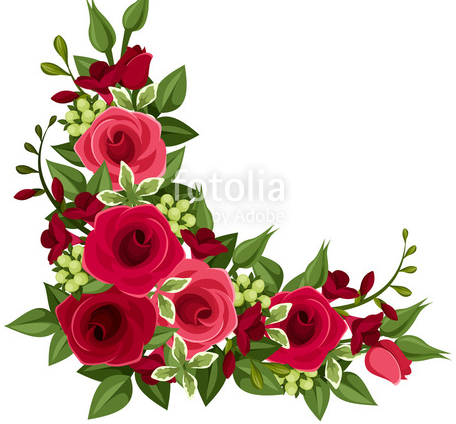 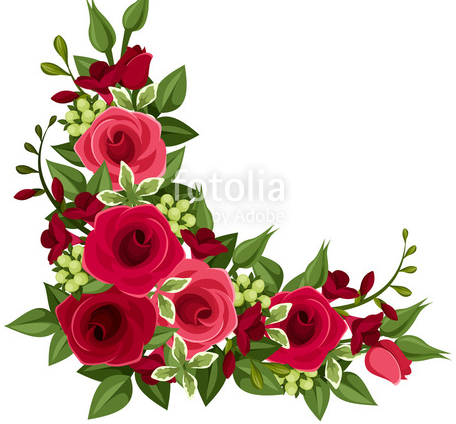 ফুলগুলো একের পর  এক সাজিয়ে দেখি কতটি ফুল আছে-
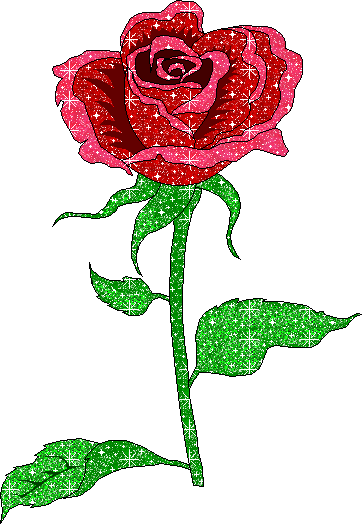 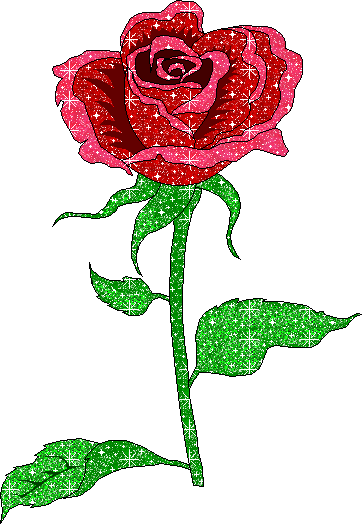 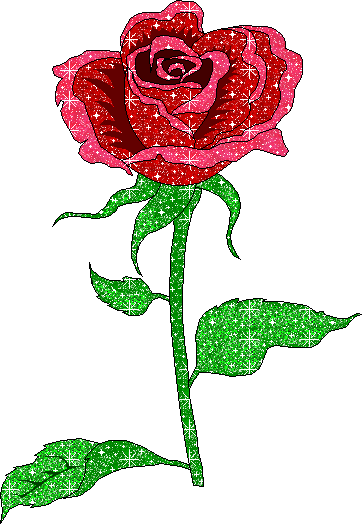 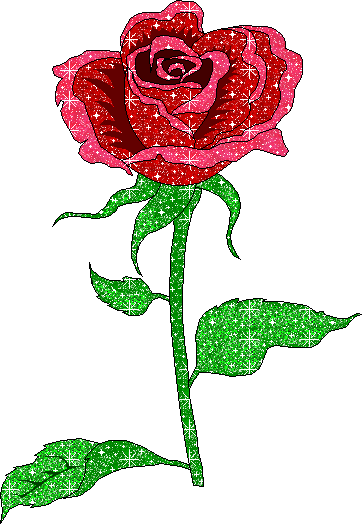 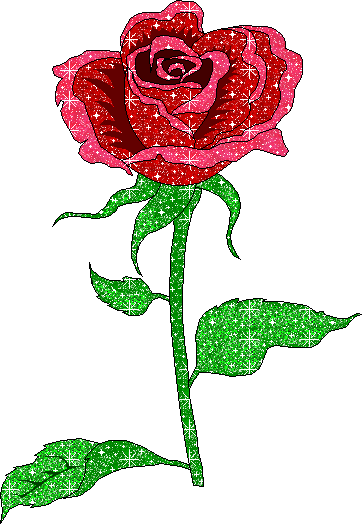 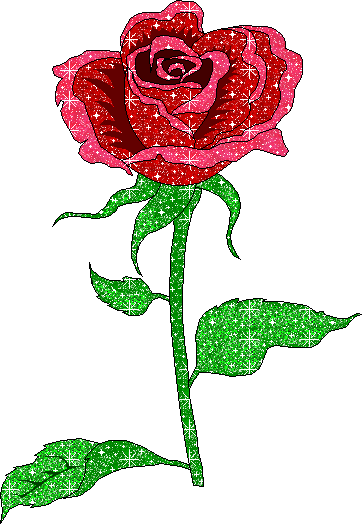 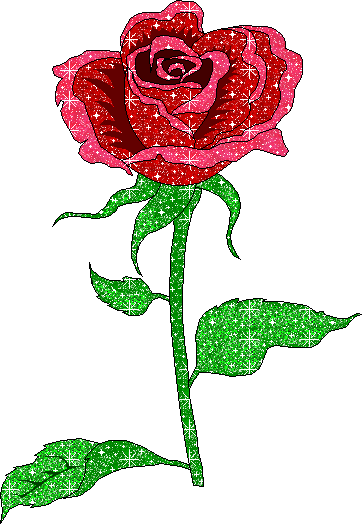 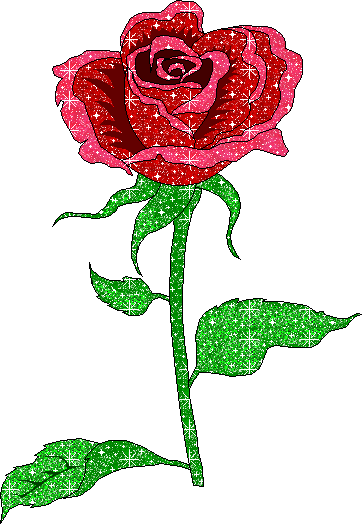 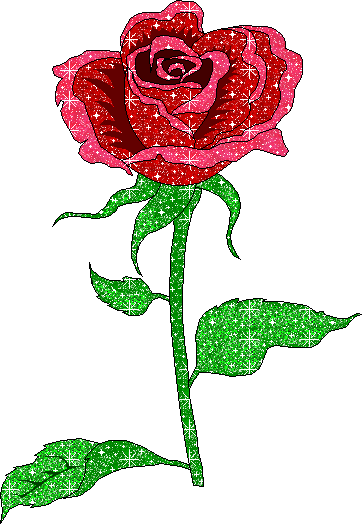 ১
২
৩
৪
৫
৬
৭
৮
৯
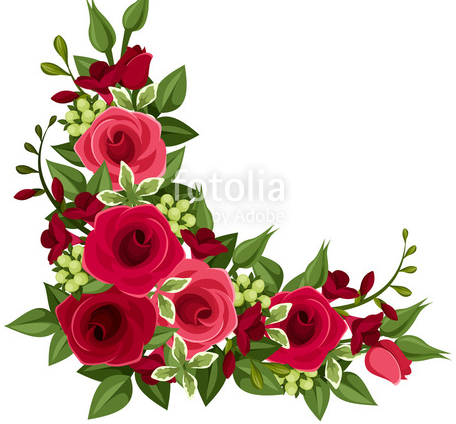 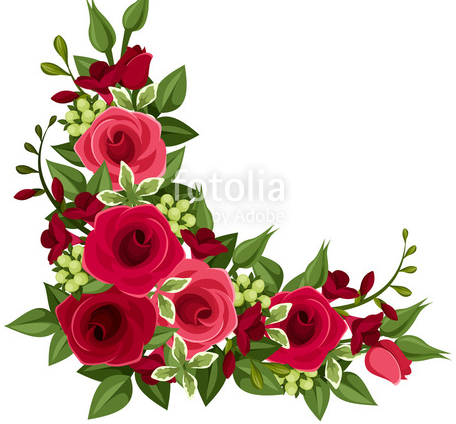 মোট ৯ টি ফুল আছে
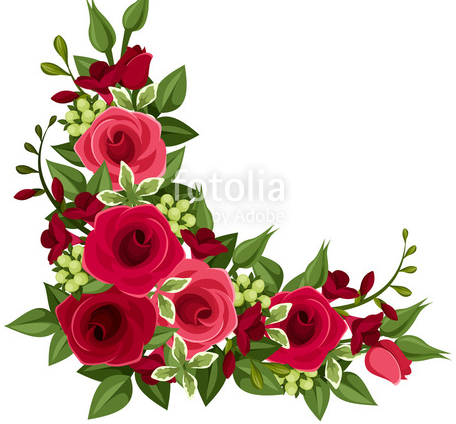 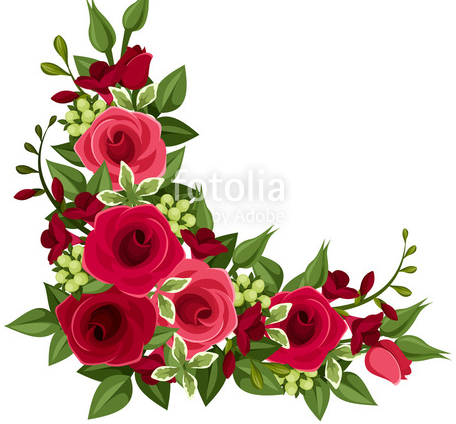 চলো সবাই যোগ সম্পর্কিত আরো কিছু জেনে নিই- মনে কর
একটি গাছে ৫টি পাখি এবং আর একটি গাছে ২ টি পাখি আছে।
তাহলে ২টি গাছের পাখিকে একত্র করলে কতটি পাখি হবে?
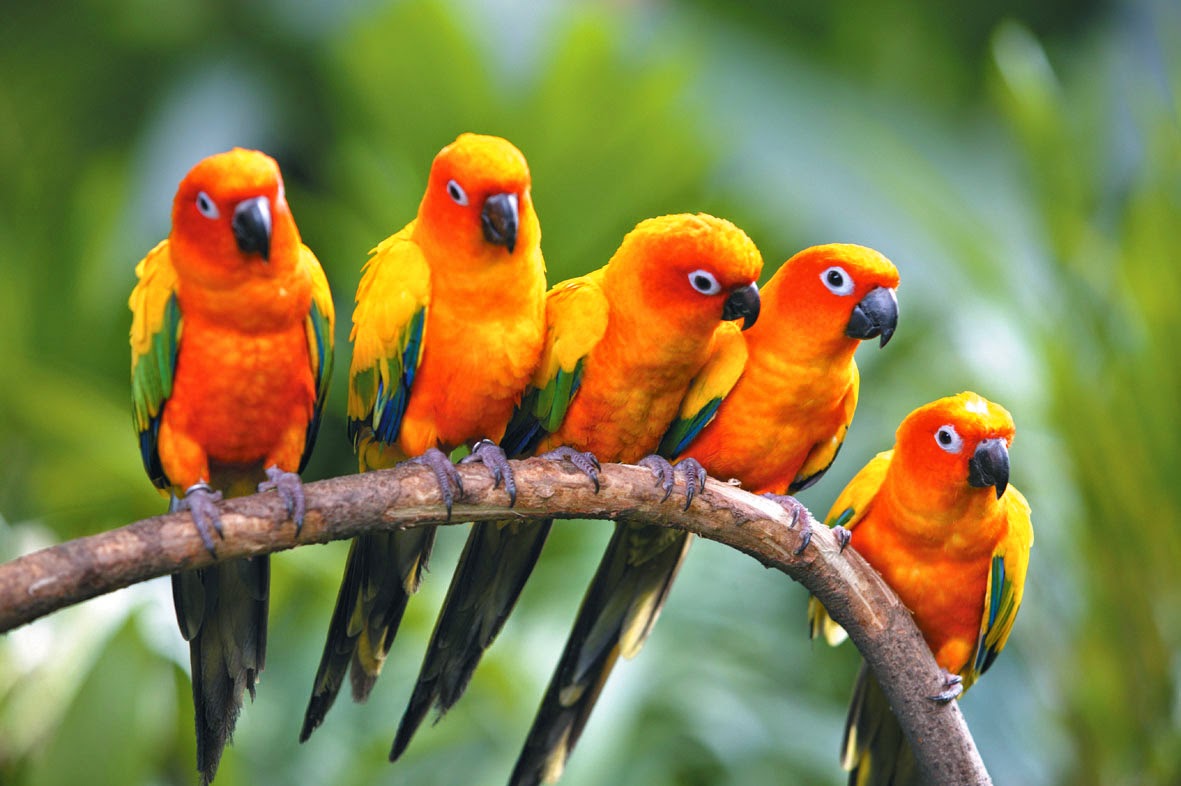 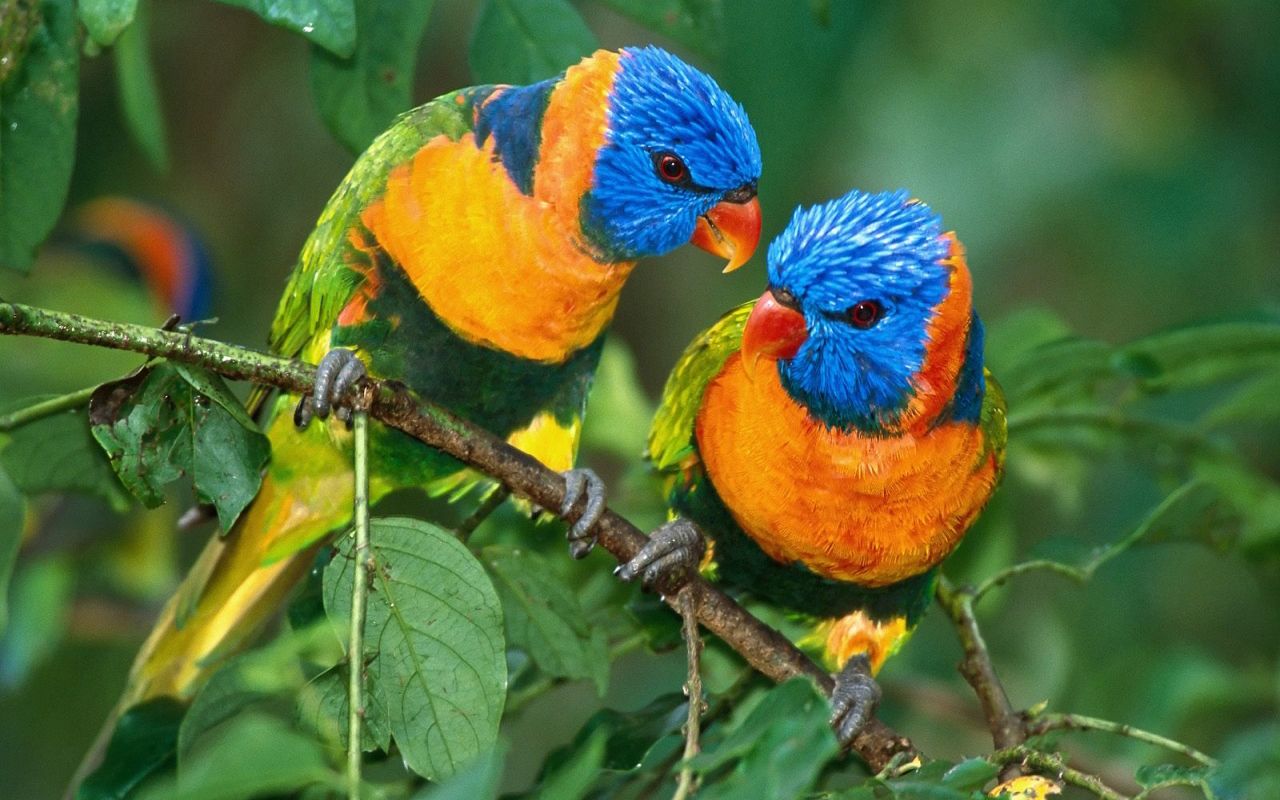 ৫ টি পাখি
২ টি পাখি
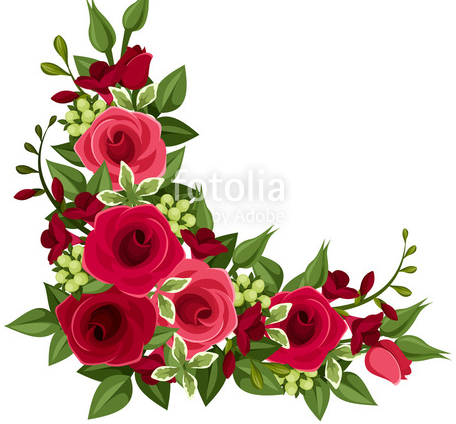 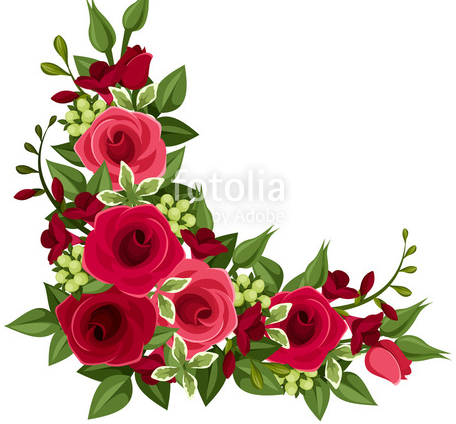 ৫
যোগ
২
সমান
৭
৫     +     ২    =      ৭
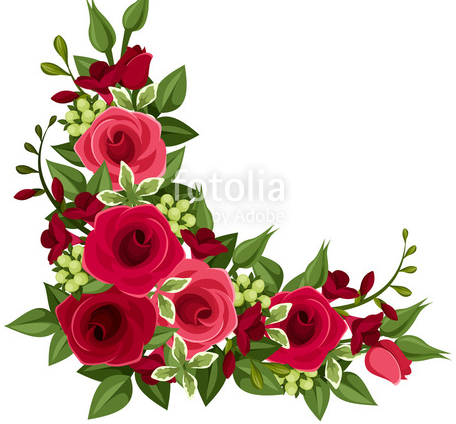 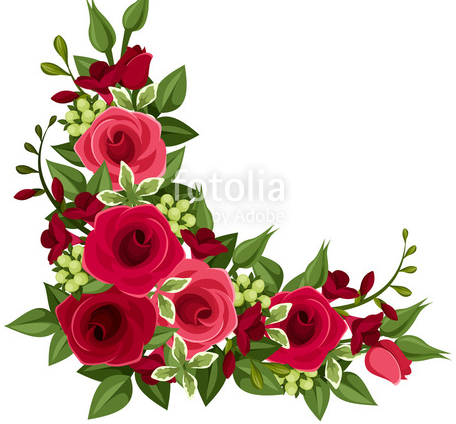 সবাই পাঠ্যপুস্তকের ২৭ নং পৃষ্ঠা খোল এবং দেখ-
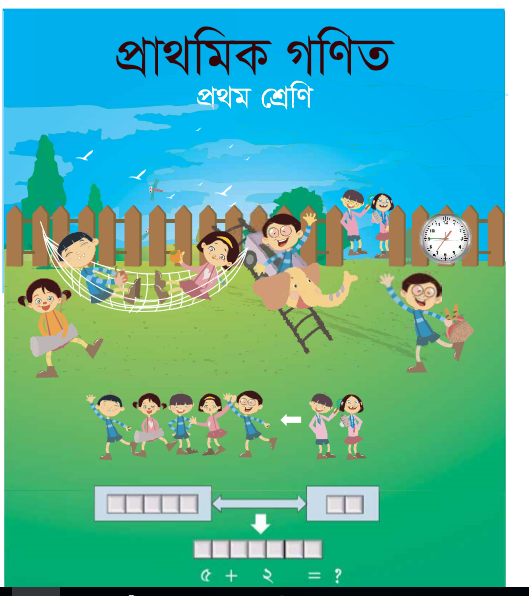 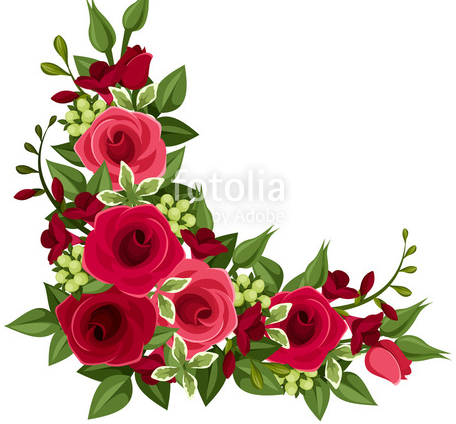 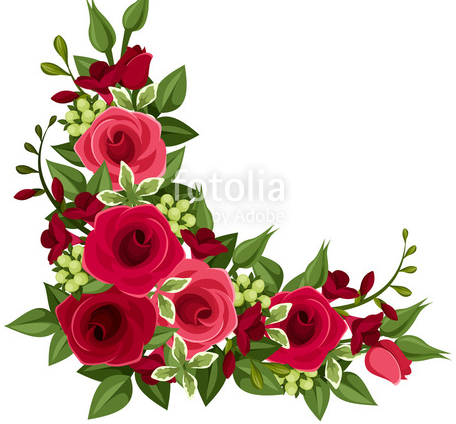 নিচের চিত্রগুলো নিয়ে দলীয়ভাবে 
আলোচনা করে যোগ কর-
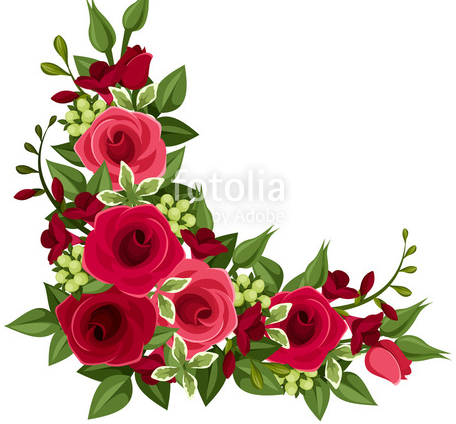 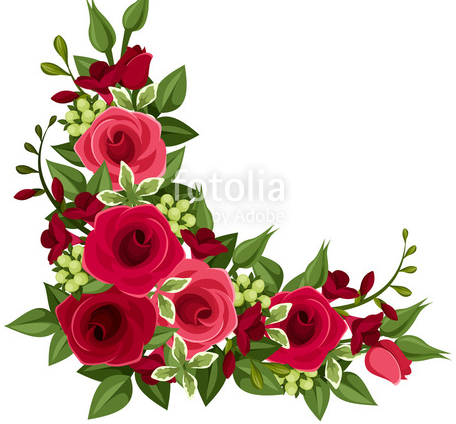 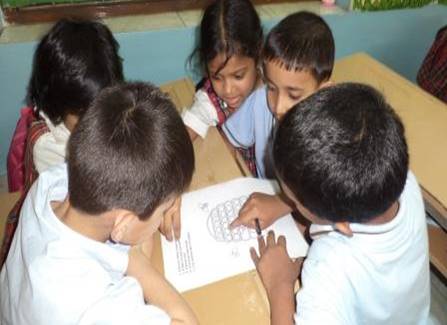 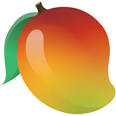 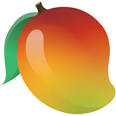 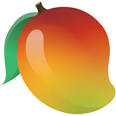 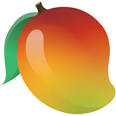 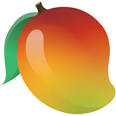 একত্রে
ও
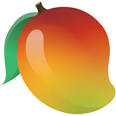 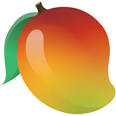 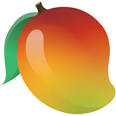 ২
৬
+
=
৮
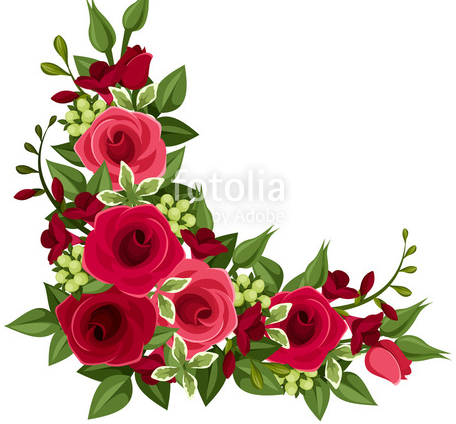 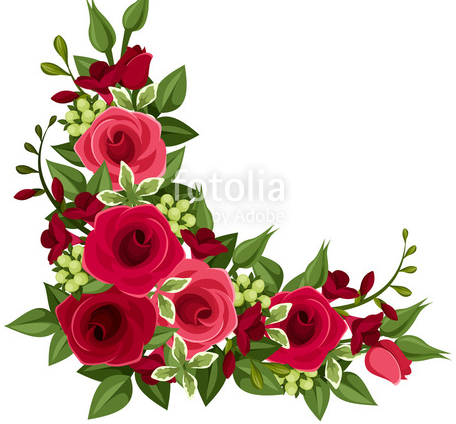 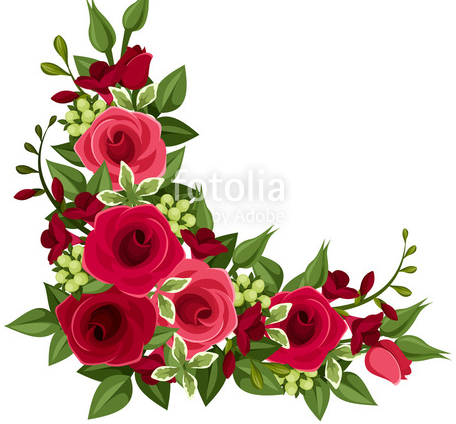 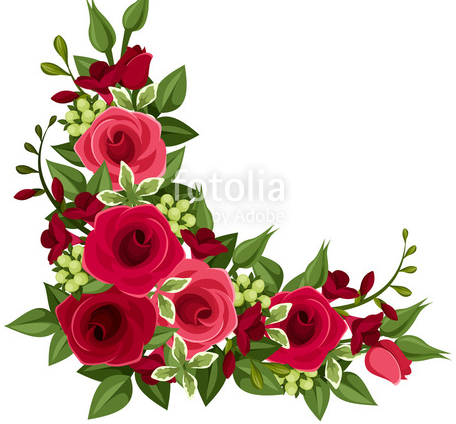 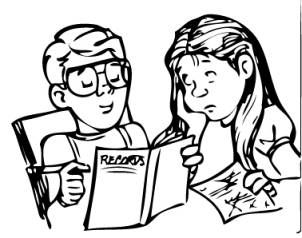 নিচের চিত্রগুলোর সংখ্যা নিয়ে জোড়ায়
আলোচনা করে যোগ কর-
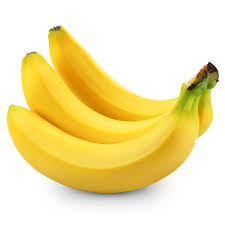 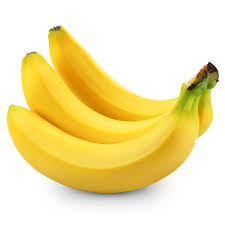 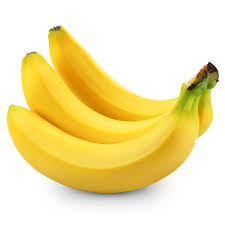 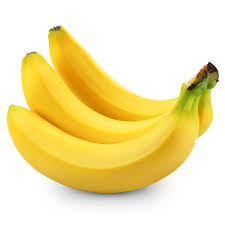 ও
একত্রে
+
৩
=
৩
৬
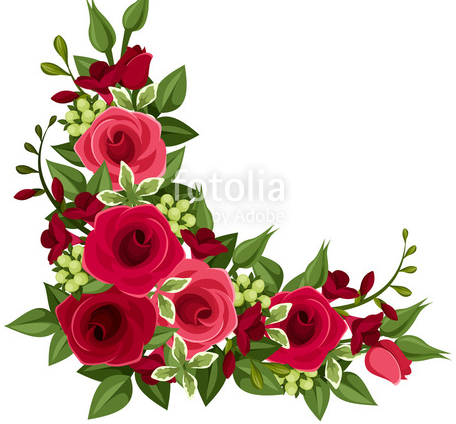 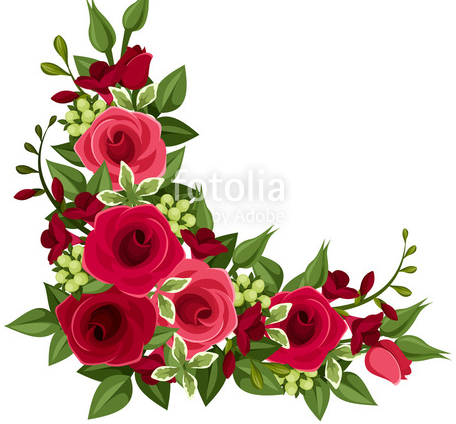 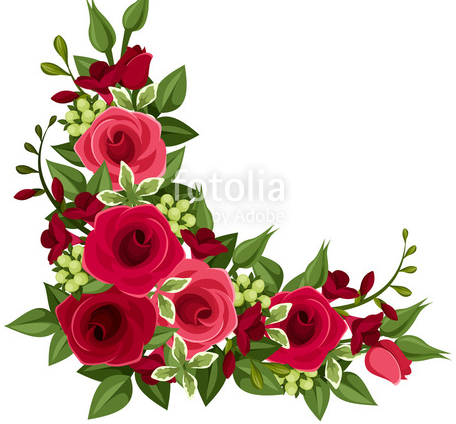 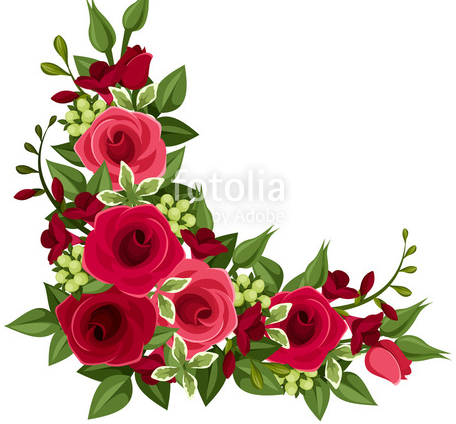 নিচের চিত্রগুলো নিয়ে একা একা
চিন্তা কর এবং যোগ কর-
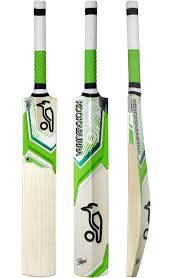 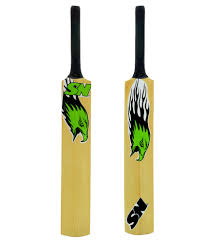 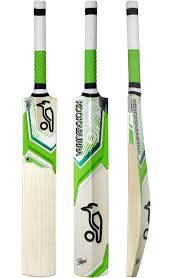 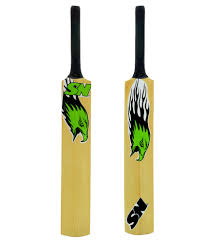 একত্রে
ও
৫টি ব্যাট
৫
+
২
=
৩
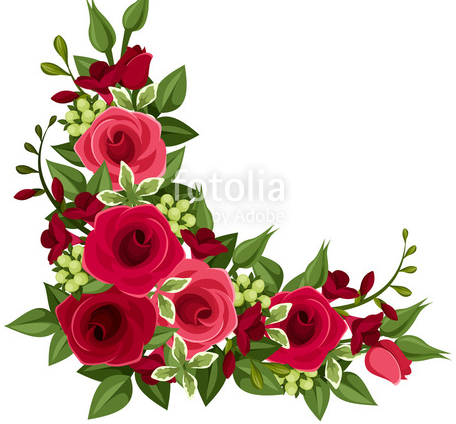 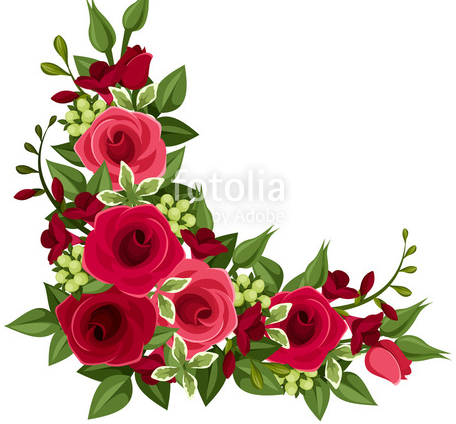 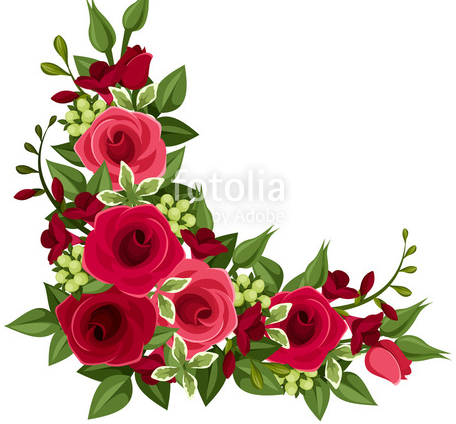 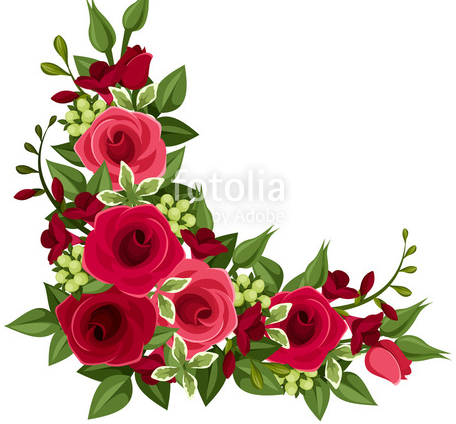 মূল্যায়ন: 
মাহিনের কাছে ৫ টি চকলেট এবং শাহিনের
কাছে ২ টি চকলেট আছে। তারা দুইজনের 
একত্রে কতটি চকলেট আছে? এই প্রশ্নের 
উত্তরটি নিজ নিজ খাতায় লিখ ।
৫  +  ২  =  ৭
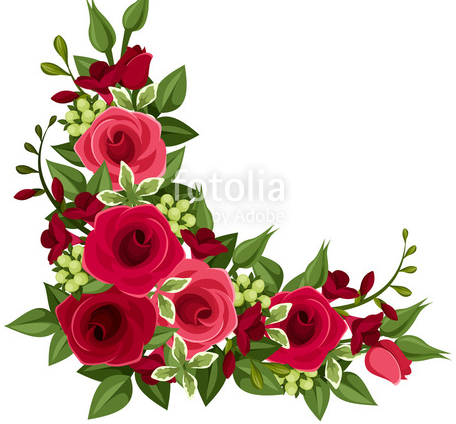 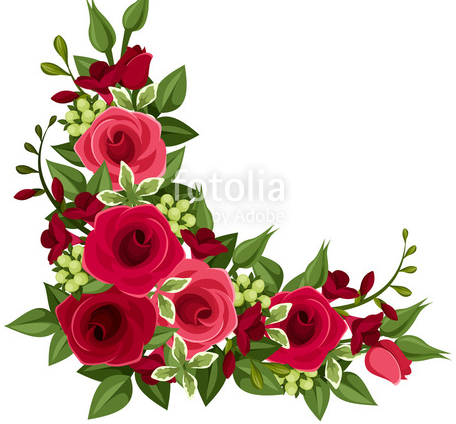 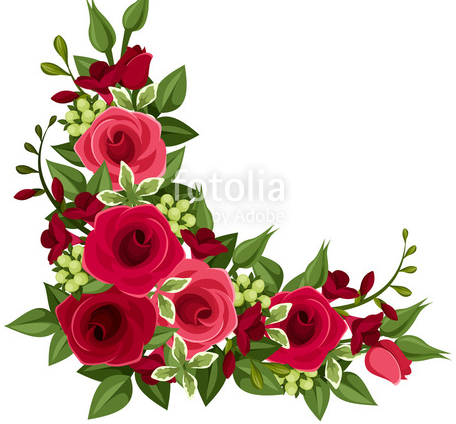 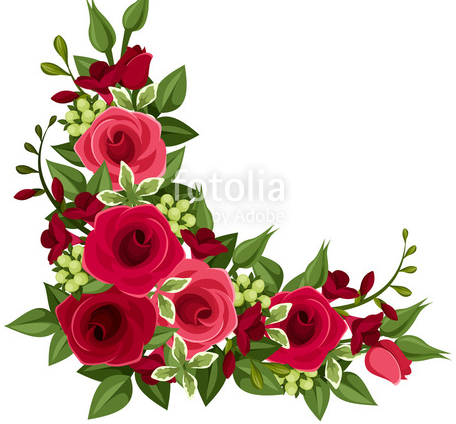 বাড়ির কাজ:

আজকের পাঠে যা শিখেছ , এই পাঠটিই 
বাড়িতে সবাই অনুশীলন করবে ।
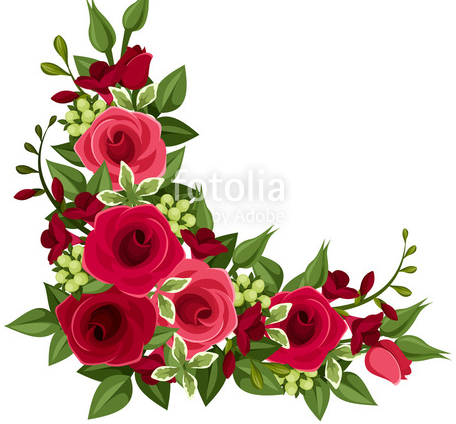 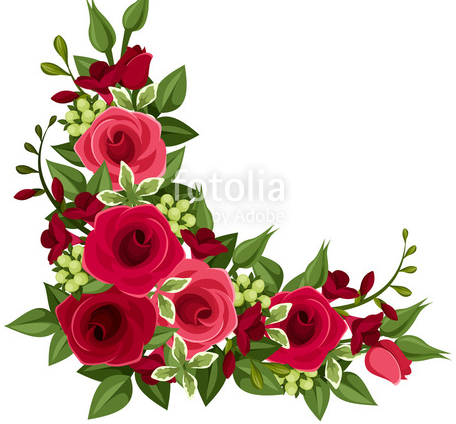 ধন্যবাদ সবাইকে
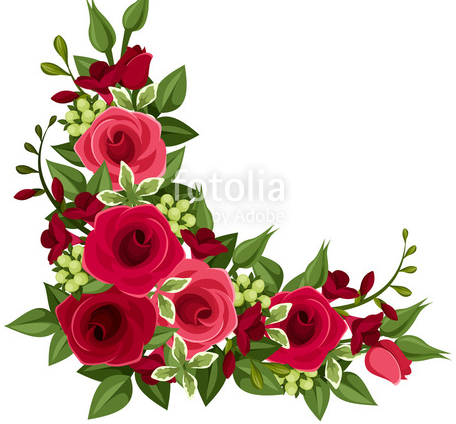 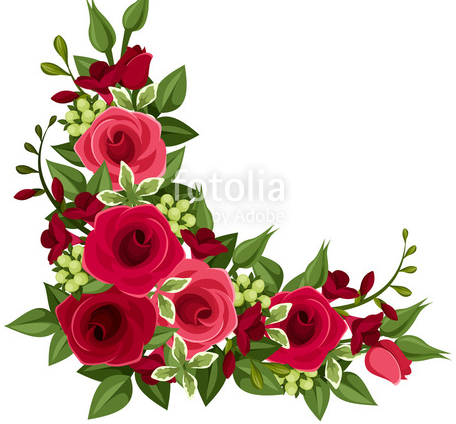 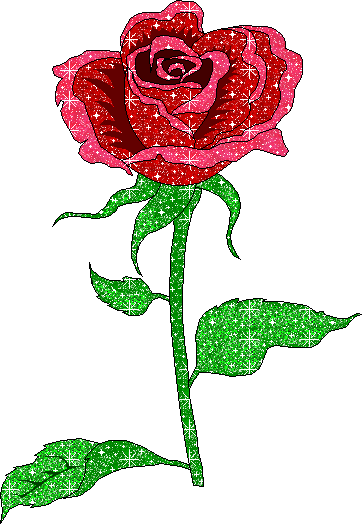 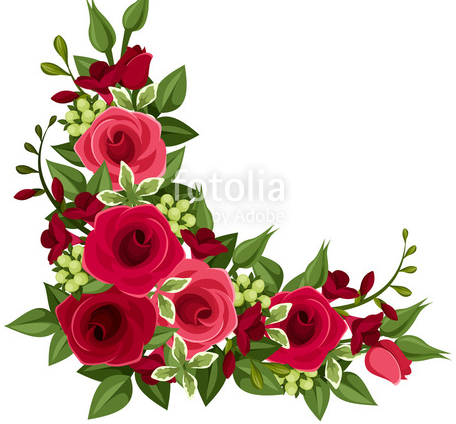 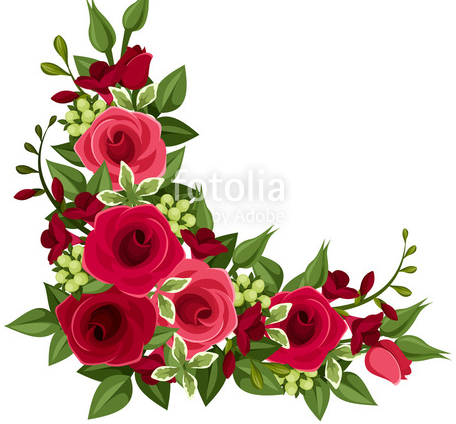